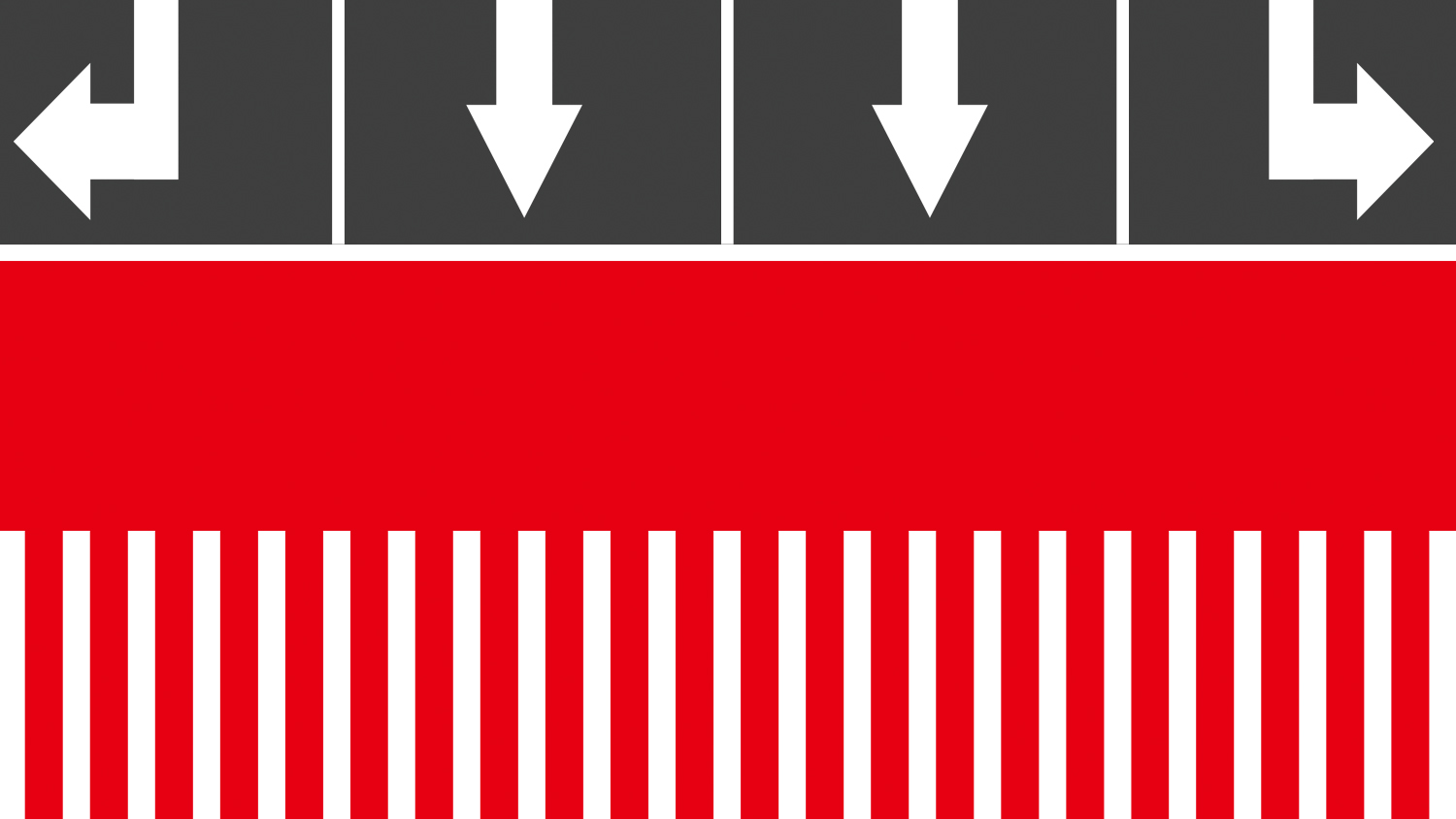 0
2
X
X
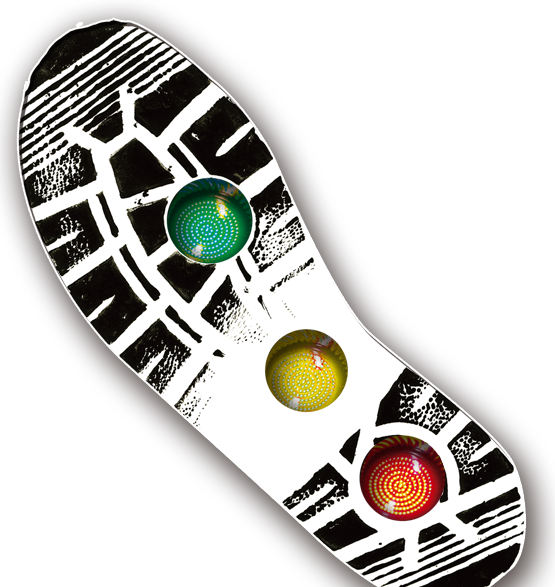 交通安全工作汇报PPT
WWW.PPT818.COM




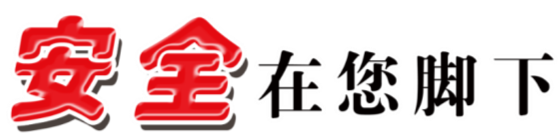 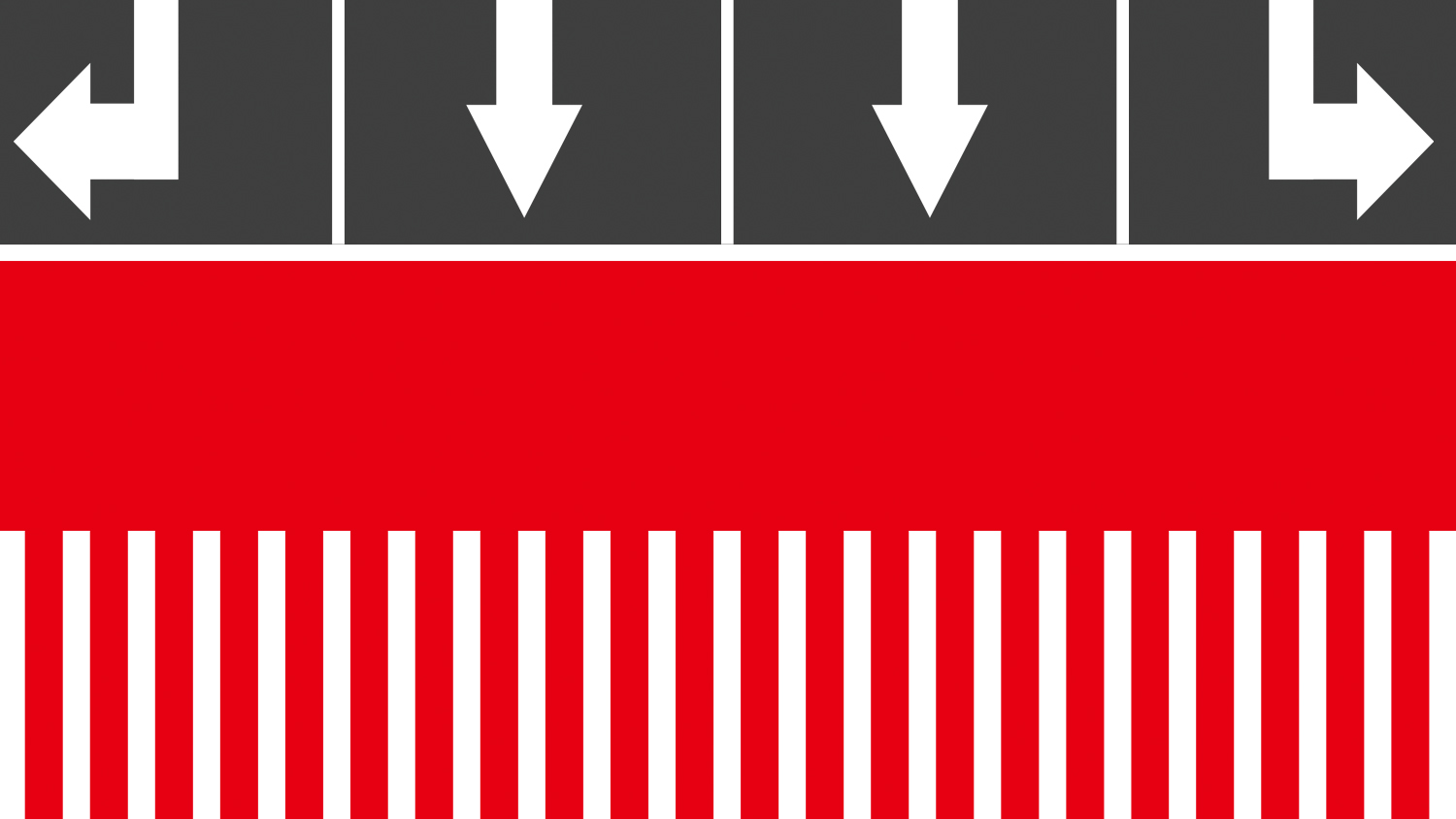 前
言
光阴如梭，一年的工作转瞬又将成为历史；
请添加您的文本，请添加您的文本，请添加您的文本，请添加您的文本，请添加您的文本，请添加您的文本，请添加您的文本，请添加您的文本，请添加您的文本，请添加您的文本，请添加您的文本，请添加您的文本，请添加您的文本，请添加您的文本，请添加您的文本，请添加您的文本，请添加您的文本，请添加您的文本，请添加您的文本，请添加您的文本，请添加您的文本，请添加您的文本，请添加您的文本，请添加您的文本，请添加您的文本，请添加您的文本，请添加您的文本，请添加您的文本，请添加您的文本，请添加您的文本，请添加您的文本，请添加您的文本，请添加您的文本，请添加您的文本，请添加您的文本，请添加您的文本，


目
录
页
01.请添加您的标题
02.请添加您的标题







03.请添加您的标题
04.请添加您的标题
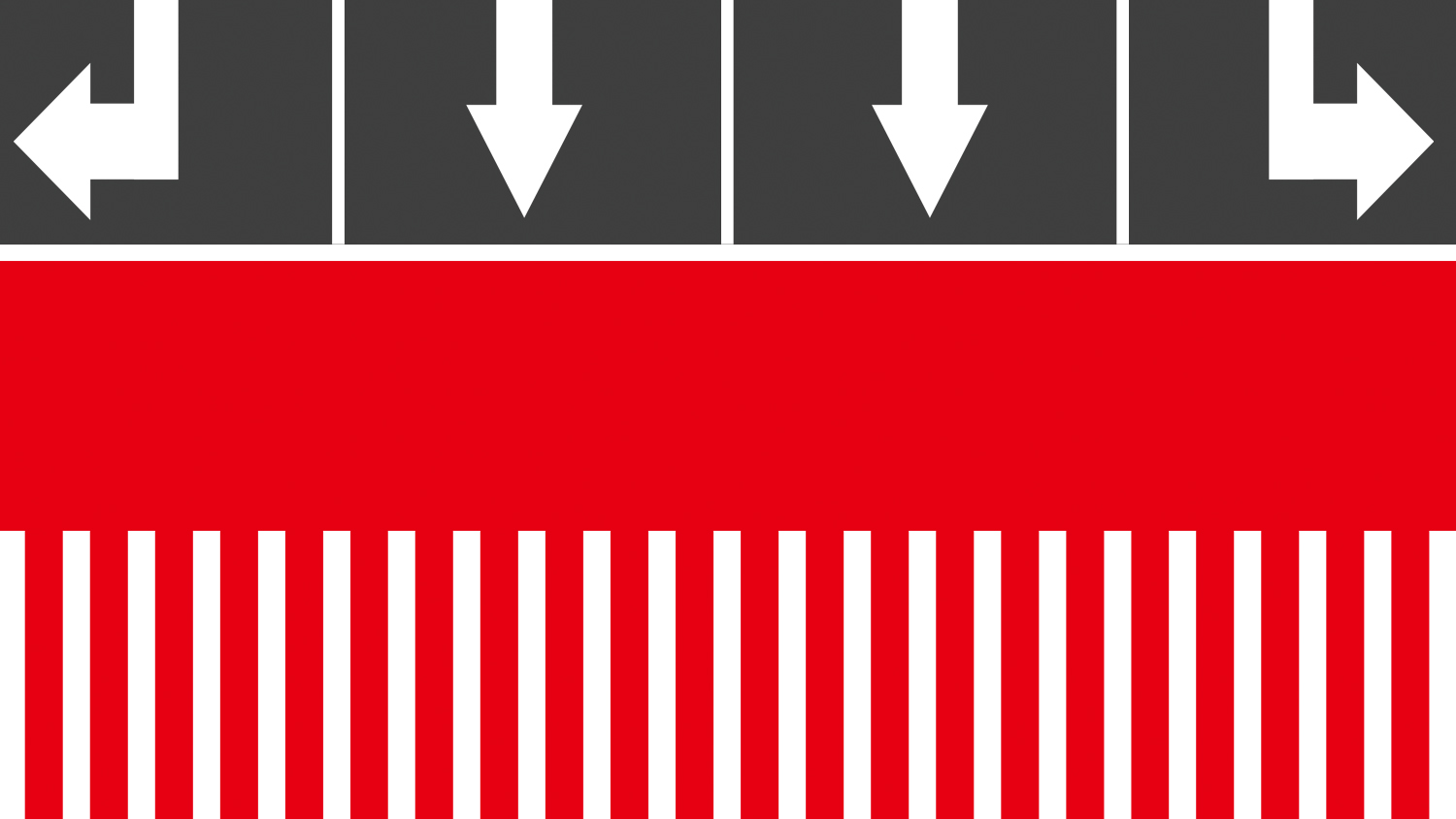 第一章
请添加您的标题

请添加小标题
请添加您的标题
请添加小标题
请添加小标题
添加文字标题
85
65
95
专业技能
办事效率
领导评价
代用名
在此输入章节详细文字介绍，表达主题的含义合图表的意义，在此输入章节详细文字介绍，表达主题的含义合图表的意义。在此输入章节详细文字介绍，表达主题的含义合图表的意义在此输入章节详细。

职务名称
请在此输入详细日常工作简介信息
添加文字标题
代用名
代用名
代用名
代用名




职务名称
职务名称
职务名称
职务名称
请在此输入详细日常工作简介信息
请在此输入详细日常工作简介信息
请在此输入详细日常工作简介信息
请在此输入详细日常工作简介信息
添加文字标题
点击输入标题
在此录入上述图表的综合说明，在此录入上述图表的综合描述说明。在此录入上述图表的综合说明。
点击输入标题
在此录入上述图表的综合说明，在此录入上述图表的综合描述说明。在此录入上述图表的综合说明。




点击输入标题
在此录入上述图表的综合说明，在此录入上述图表的综合描述说明。在此录入上述图表的综合说明。
添加文字标题
点击输入标题
在此输入详细文字介绍
和详细信息。
点击输入标题
在此输入详细文字介绍
和详细信息。
点击输入标题
在此输入详细文字介绍
和详细信息。
点击输入标题
在此输入详细文字介绍
和详细信息。
点击输入标题
在此输入详细文字介绍
和详细信息。
点击输入标题
在此输入详细文字介绍
和详细信息。
添加文字标题
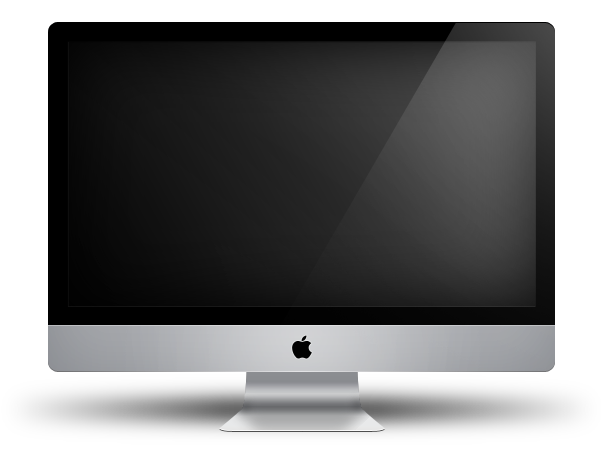 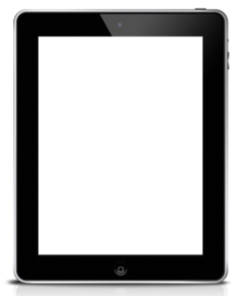 在此输入标题
在此输入标题
在此输入标题
在此输入标题
请在此输入详细文字信息和简介,请在此输入详细文字信息和简介,请在此输入详细文字信息和简介.
请在此输入详细文字信息和简介,请在此输入详细文字信息和简介,请在此输入详细文字信息和简介.
请在此输入详细文字信息和简介,请在此输入详细文字信息和简介,请在此输入详细文字信息和简介.
请在此输入详细文字信息和简介,请在此输入详细文字信息和简介,请在此输入详细文字信息和简介.
添加文字标题
在此输入标题
1
请在此输入详细文字信息和简介
在此输入标题
4
请在此输入详细文字信息和简介
在此输入标题
2
请在此输入详细文字信息和简介
在此输入标题
5
请在此输入详细文字信息和简介
在此输入标题
3
请在此输入详细文字信息和简介
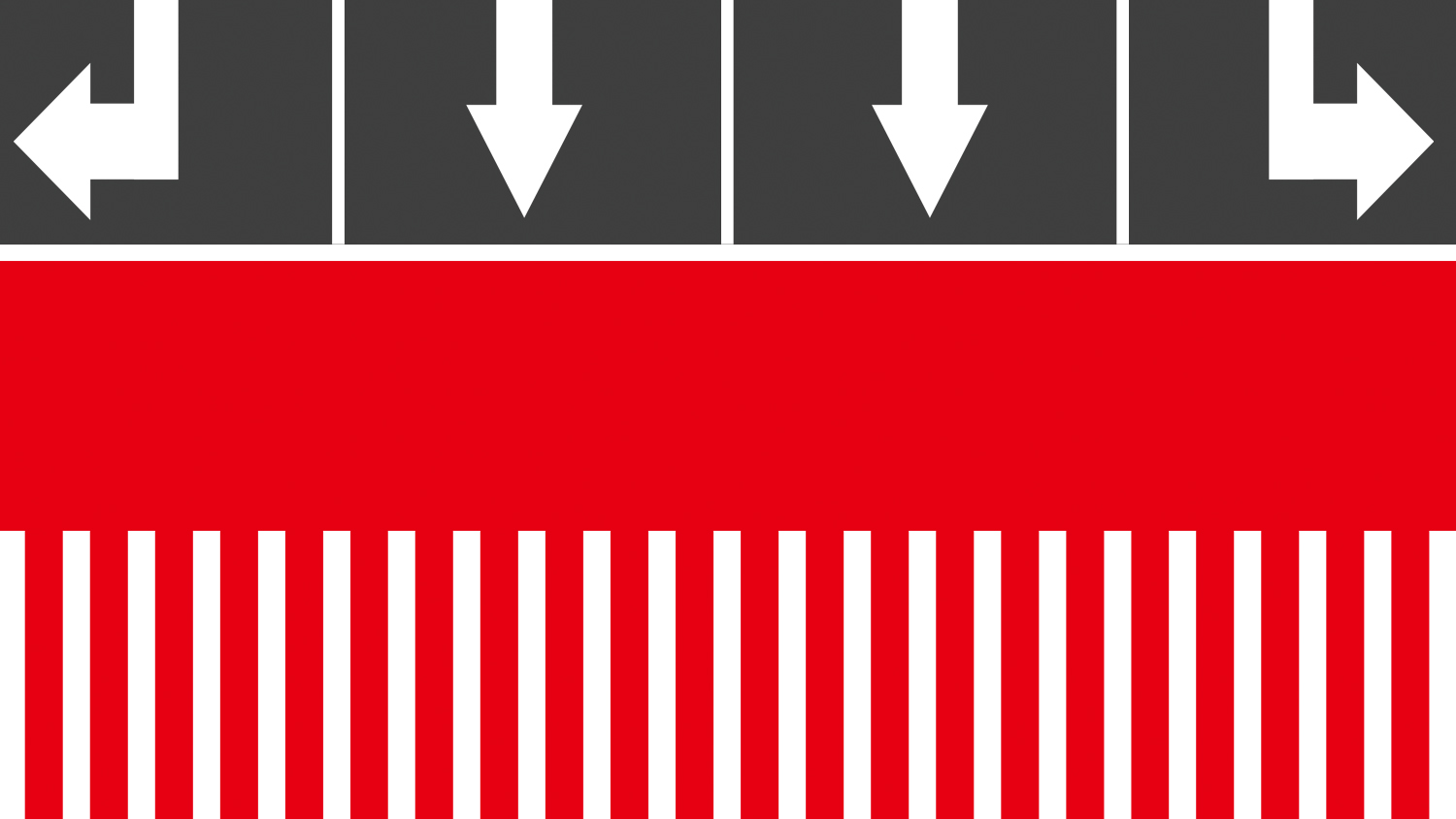 第二章
请添加您的标题

请添加小标题
请添加小标题
请添加小标题
请添加小标题
添加文字标题
点击输入标题
在此输入详细文字介绍
和详细信息。
点击输入标题
在此输入详细文字介绍
和详细信息。
点击输入标题
在此输入详细文字介绍
和详细信息。
点击输入标题
在此输入详细文字介绍
和详细信息。
点击输入标题
在此输入详细文字介绍
和详细信息。
点击输入标题
在此输入详细文字介绍
和详细信息。
添加文字标题
01
添加标题
请在此输入详细的文字介绍信息，表达图表的含义。
添加标题
请在此输入详细的文字介绍信息，表达图表的含义。
02
添加标题
请在此输入详细的文字介绍信息，表达图表的含义。
添加标题
03
请在此输入详细的文字介绍信息，表达图表的含义。
04
添加文字标题
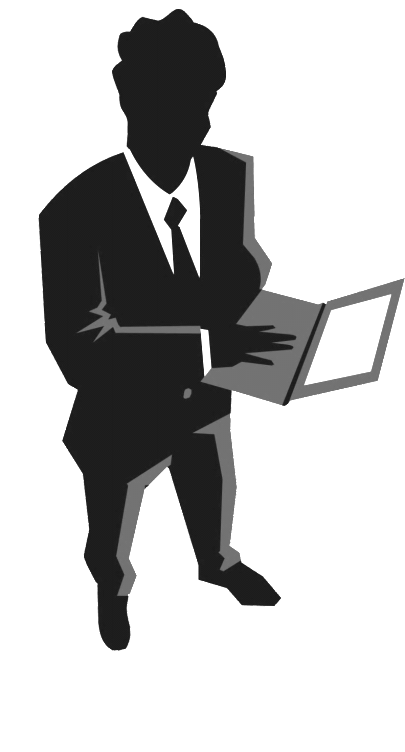 点击输入标题
在此录入上述图表的综合说明，在此录入上述图表的综合描述说明。在此录入上述图表的综合说明，在此录入上述图表的综合描述说明。
点击输入标题
在此录入上述图表的综合说明，在此录入上述图表的综合描述说明。在此录入上述图表的综合说明，在此录入上述图表的综合描述说明。



点击输入标题
在此录入上述图表的综合说明，在此录入上述图表的综合描述说明。在此录入上述图表的综合说明，在此录入上述图表的综合描述说明。
添加文字标题
请在此输入详细的文字介绍信息，表达图表的含义。
请在此输入详细的文字介绍信息，表达图表的含义。
标题
标题
请在此输入详细的文字介绍信息，表达图表的含义。
请在此输入详细的文字介绍信息，表达图表的含义。
请在此输入详细的文字介绍信息，表达图表的含义。
请在此输入详细的文字介绍信息，表达图表的含义。
标题
标题
添加文字标题
标题
标题
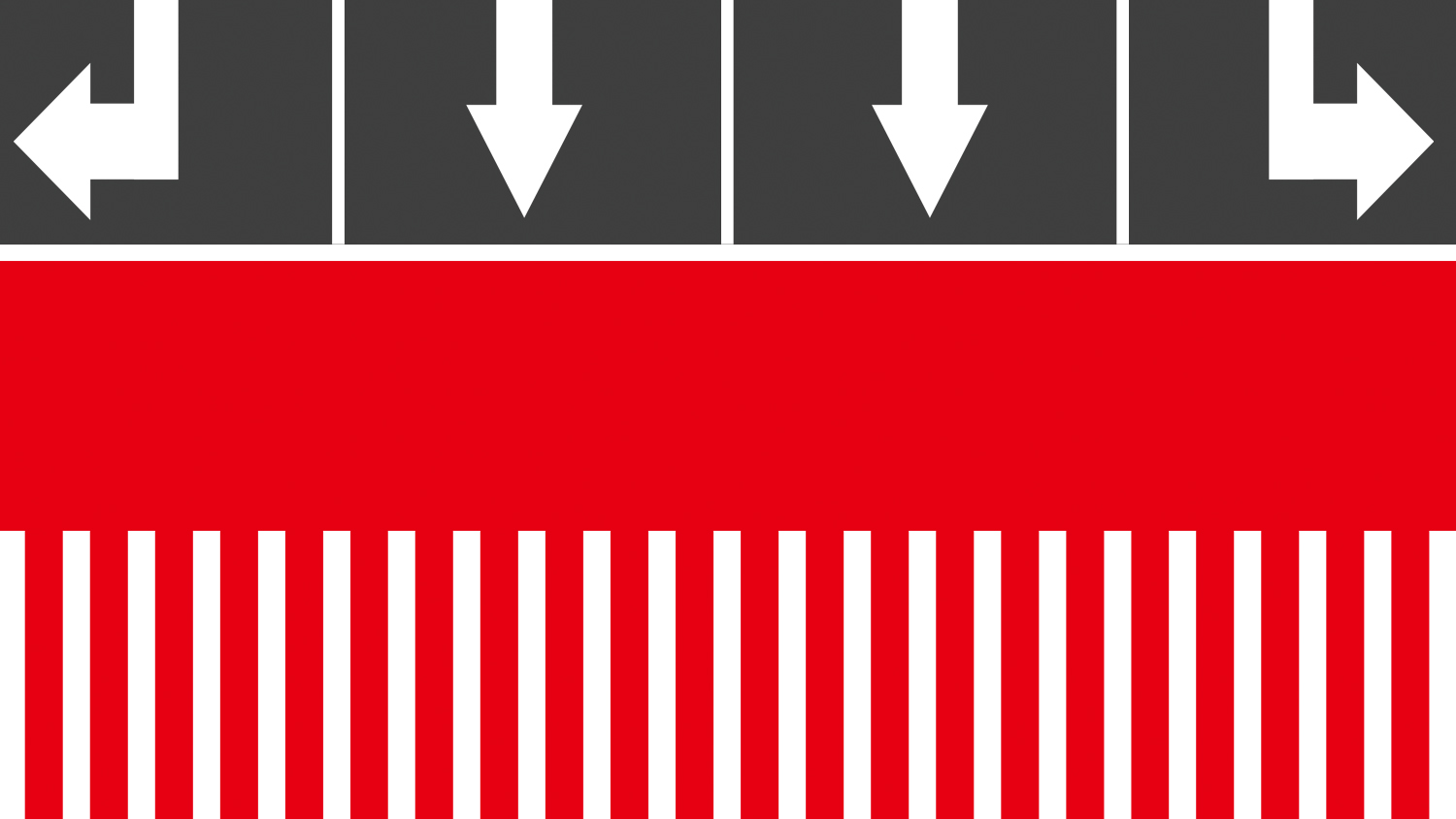 第三章
请添加您的标题

添加文字标题
添加文字标题
添加文字标题
添加文字标题
添加文字标题
添加标题
添加标题
添加标题
添加标题
添加标题
点击添加内容点击添加内容
点击添加内容点击添加内容
点击添加内容点击添加内容
点击添加内容点击添加内容





添加文字标题
点击输入标题
在此输入详细文字介绍
和详细信息。
点击输入标题
在此输入详细文字介绍
和详细信息。
点击输入标题
在此输入详细文字介绍
和详细信息。
点击输入标题
在此输入详细文字介绍
和详细信息。
点击输入标题
在此输入详细文字介绍
和详细信息。
添加文字标题
点击添加内容
点击添加内容
请在此输入详细的文字介绍信息，表达图表的含义。请在此输入详细的文字介绍信息。
请在此输入详细的文字介绍信息，表达图表的含义。请在此输入详细的文字介绍信息。
点击添加内容
点击添加内容
请在此输入详细的文字介绍信息，表达图表的含义。请在此输入详细的文字介绍信息。
请在此输入详细的文字介绍信息，表达图表的含义。请在此输入详细的文字介绍信息。
添加文字标题
点击添加内容
在此输入详细的文字介绍信息，表达图表的含义。
点击添加内容
在此输入详细的文字介绍信息，表达图表的含义。
点击添加内容
点击添加内容
在此输入详细的文字介绍信息，表达图表的含义。
在此输入详细的文字介绍信息，表达图表的含义。
点击添加内容
点击添加内容
在此输入详细的文字介绍信息，表达图表的含义。
在此输入详细的文字介绍信息，表达图表的含义。
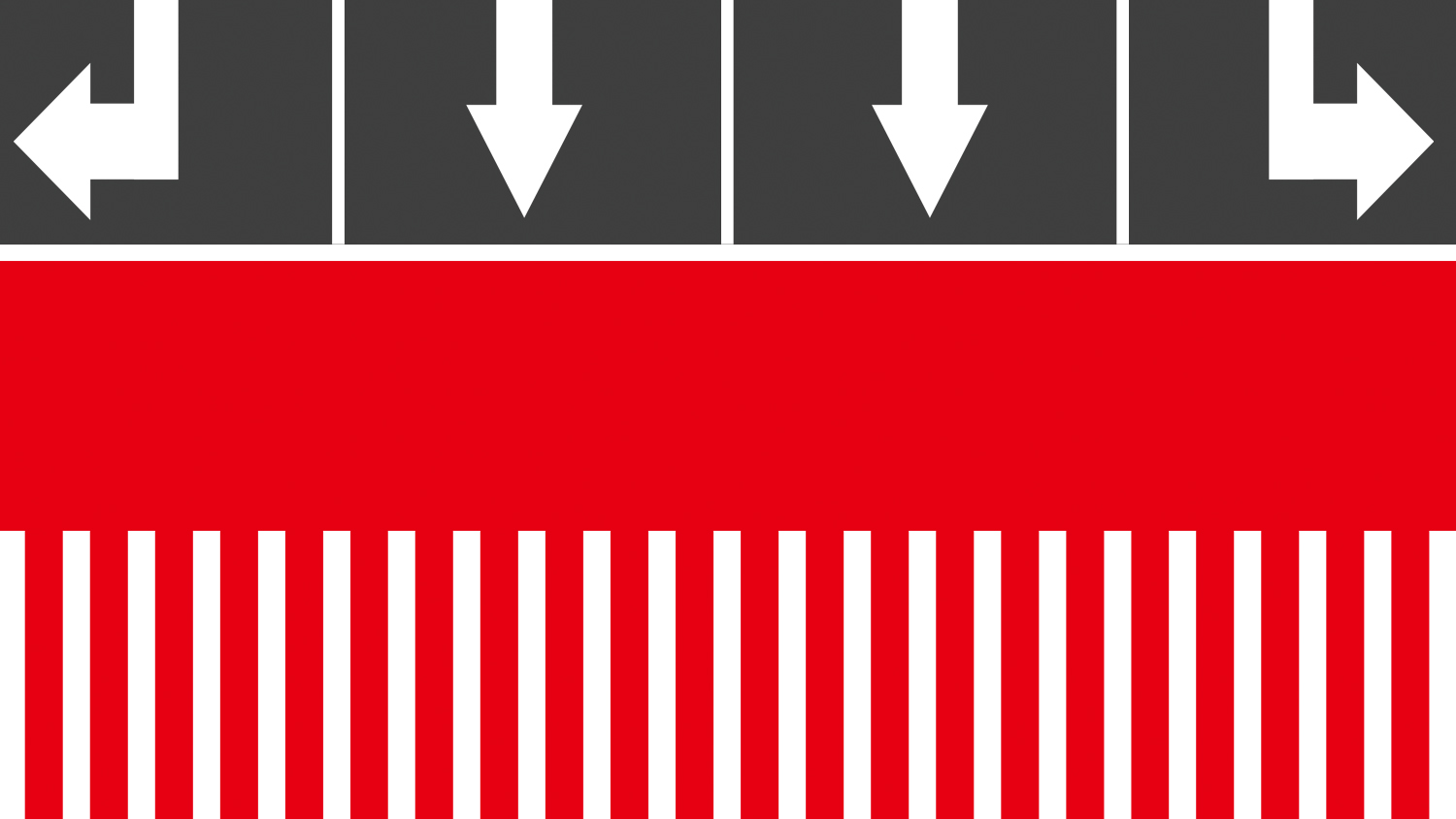 第四章
请添加您的标题

添加文字标题
添加文字标题
添加文字标题
添加文字标题
添加文字标题
点击添加内容
点击添加内容
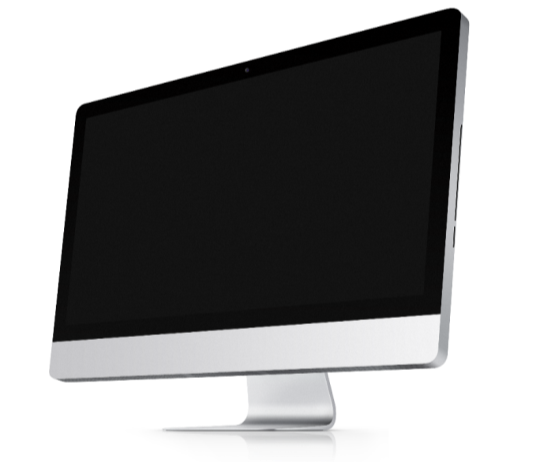 在此输入详细的文字介绍信息，表达图表的含义。
在此输入详细的文字介绍信息，表达图表的含义。
点击添加内容
点击添加内容
在此输入详细的文字介绍信息，表达图表的含义。
在此输入详细的文字介绍信息，表达图表的含义。
点击添加内容
点击添加内容
在此输入详细的文字介绍信息，表达图表的含义。
在此输入详细的文字介绍信息，表达图表的含义。
点击添加内容
在此输入详细的文字介绍信息，表达图表的含义
添加文字标题
点击输入标题
在此输入详细文字介绍
和详细信息。
点击输入标题
在此输入详细文字介绍
和详细信息。
点击输入标题
在此输入详细文字介绍
和详细信息。
点击输入标题
在此输入详细文字介绍
和详细信息。
点击输入标题
在此输入详细文字介绍
和详细信息。
点击输入标题
在此输入详细文字介绍
和详细信息。
点击输入标题
在此输入详细文字介绍
和详细信息。
添加文字标题
点击输入标题
点击输入标题
点击输入标题
点击输入标题
4
请在此输入详细的文字介绍信息，表达图表的含义。
请在此输入详细的文字介绍信息，表达图表的含义。
请在此输入详细的文字介绍信息，表达图表的含义。
请在此输入详细的文字介绍信息，表达图表的含义。
3
2
1
添加文字标题
点击输入标题
点击输入标题
点击输入标题
点击输入标题
点击输入标题
请在此输入详细的文字介绍信息，表达图表的含义。
请在此输入详细的文字介绍信息，表达图表的含义。
请在此输入详细的文字介绍信息，表达图表的含义。
请在此输入详细的文字介绍信息，表达图表的含义。
请在此输入详细的文字介绍信息，表达图表的含义。
添加文字标题
点击输入标题
点击输入标题
点击输入标题
点击输入标题
请在此输入详细的文字介绍信息，表达图表的含义。
请在此输入详细的文字介绍信息，表达图表的含义。
请在此输入详细的文字介绍信息，表达图表的含义。
请在此输入详细的文字介绍信息，表达图表的含义。
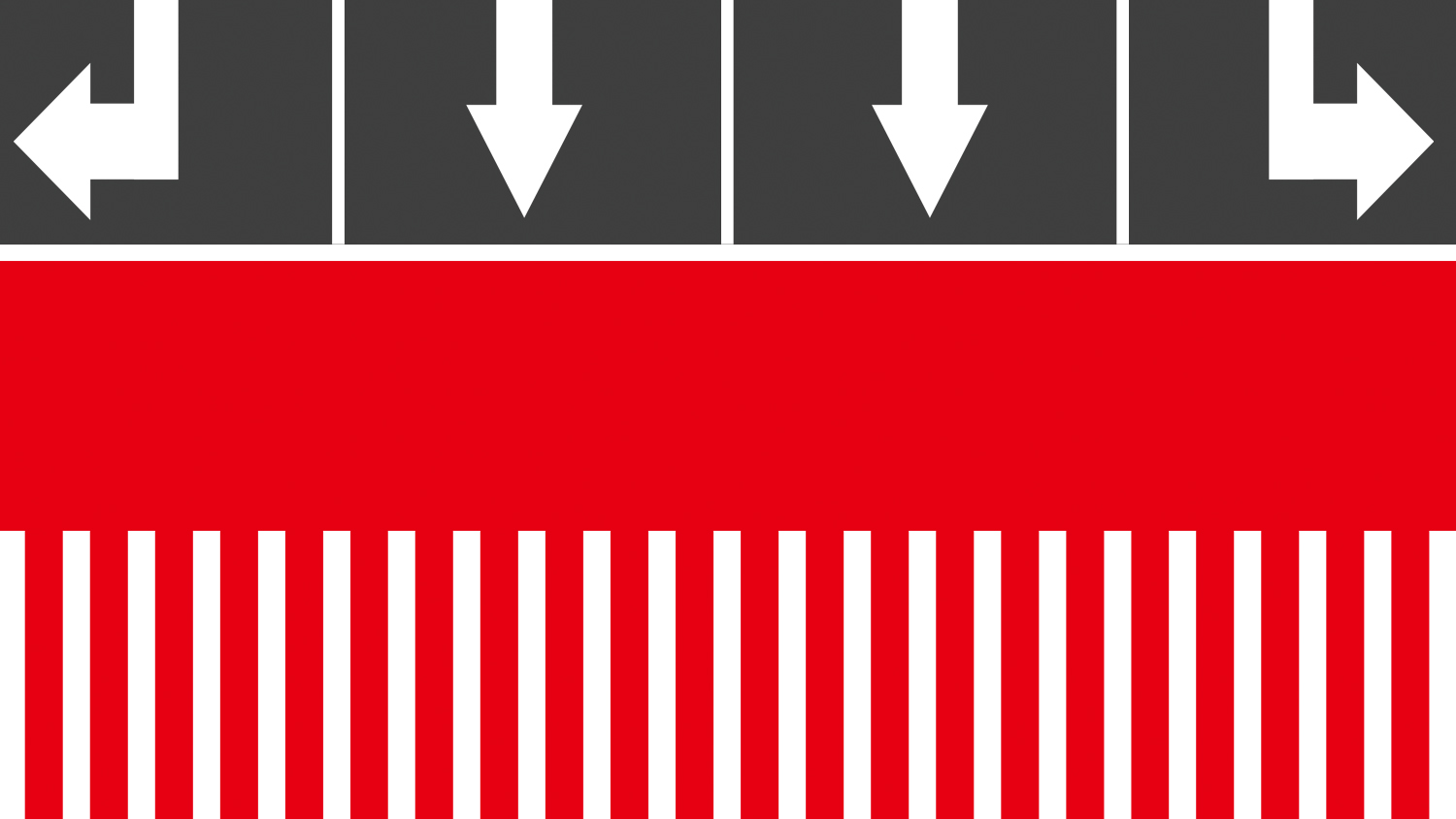 谢
谢
聆
听




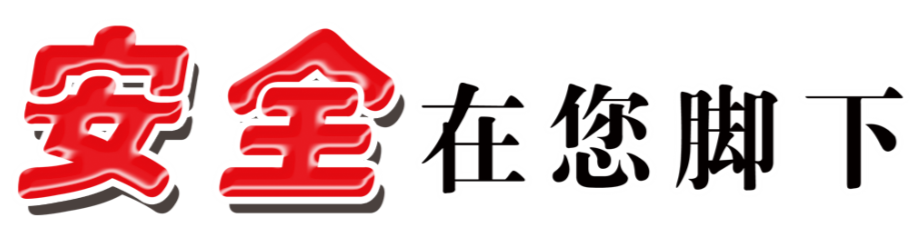